Word Similarity
David KauchakCS457 Fall 2011
Admin
Assignment 3 grades sent back
Quiz 2
Average 22.7
Assignment 4
Reading
Text Similarity
A common question in NLP is how similar are texts
,
sim(
) = ?
score:
?
rank:
Bag of words representation
For now, let’s ignore word order:
Obama said banana repeatedly last week on tv, “banana, banana, banana”
(4, 1, 1, 0, 0, 1, 0, 0, …)
obama
said
california
across
tv
wrong
capital
banana
Frequency of word occurrence
Vector based word
A
a1: When			1
a2: the			2
a3: defendant		1
a4: and			1
a5: courthouse		0
…
Multi-dimensional vectors, one dimension per word in our vocabulary
B
b1: When			1
b2: the			2
b3: defendant		1
b4: and			0
b5: courthouse		1
…
How do we calculate the similarity based on these vectors?
Normalized distance measures
Cosine


L2


L1
a’ and b’ are length normalized versions of the vectors
Our problems
Which of these have we addressed?
word order
length
synonym
spelling mistakes
word importance
word frequency
Our problems
Which of these have we addressed?
word order
length
synonym
spelling mistakes
word importance
word frequency
Word overlap problems
Treats all words the same
A: When the defendant and his lawyer walked into the court, some of the victim supporters turned their backs to him.

B: When the defendant walked into the courthouse with his attorney, the crowd truned their backs on him.
Word importance
Include a weight for each word/feature
A
w1
w2
w3
w4
w5
…
a1: When			1
a2: the			2
a3: defendant		1
a4: and			1
a5: courthouse		0
…
B
w1
w2
w3
w4
w5
…
b1: When			1
b2: the			2
b3: defendant		1
b4: and			0
b5: courthouse		1
…
Distance + weights
We can incorporate the weights into the distances
Think of it as either (both work out the same):
preprocessing the vectors by multiplying each dimension by the weight
incorporating it directly into the similarity measure
Idea: use corpus statistics
the
defendant
What would be a quantitative measure of word importance?
Document frequency
document frequency (DF) is one measure of word importance

Terms that occur in many documents are weighted less, since overlapping with these terms is very likely
In the extreme case, take a word like the that occurs in EVERY document

Terms that occur in only a few documents are weighted more
Document vs. overall frequency
The overall frequency of a word is the number of occurrences in a dataset, counting multiple occurrences
Example:
Which word is a more informative (and should get a higher weight)?
Document frequency
Document frequency is often related to word importance, but we want an actual weight.  Problems?
From document frequency to weight
weight and document frequency are inversely related
higher document frequency should have lower weight and vice versa
document frequency is unbounded
document frequency will change depending on the size of the data set (i.e. the number of documents)
Inverse document frequency
# of documents in dataset
document frequency of w
IDF is inversely correlated with DF
higher DF results in lower IDF
N incorporates a dataset dependent normalizer
log dampens the overall weight
IDF example, suppose N=1 million
What are the IDFs assuming log base 10?
IDF example, suppose N=1 million
There is one idf value/weight for each word
IDF example, suppose N=1 million
What if we didn’t use the log to dampen the weighting?
IDF example, suppose N=1 million
What if we didn’t use the log to dampen the weighting?
TF-IDF
One of the most common weighting schemes
TF = term frequency
IDF = inverse document frequency
word importance weight
We can then use this with any of our similarity measures!
Stoplists: extreme weighting
Some words like ‘a’ and ‘the’ will occur in almost every document
IDF will be 0 for any word that occurs in all document
For words that occur in almost all of the documents, they will be nearly 0
A stoplist is a list of words that should not be considered (in this case, similarity calculations)
Sometimes this is the n most frequent words
Often, it’s a list of a few hundred words manually created
Stoplist
I
a
aboard
about
above
across
after
afterwards
against
agin
ago
agreed-upon
ah
alas
albeit
all
all-over
almost
along
alongside
altho
although
amid
amidst
among
amongst
an
and
another
any
anyone
anything
around
as
aside
astride
at
atop
avec
away
back
be
because
before
beforehand
behind
behynde
below
beneath
beside
besides
between
bewteen
beyond
bi
both
but
by
ca.
de
des
despite
do
down
due
durin
during
each
eh
either
en
every
ever
everyone
everything
except
far
fer
for
from
go
goddamn
goody
gosh
half
have
he
hell
her
herself
hey
him
himself
his
ho
how
If most of these end up with low weights anyway, why use a stoplist?
Stoplists
Two main benefits
More fine grained control: some words may not be frequent, but may not have any content value (alas, teh, gosh)
Often does contain many frequent words, which can drastically reduce our storage and computation
Any downsides to using a stoplist?
For some applications, some stop words may be important
Text similarity so far…
Set based – easy and efficient to calculate
word overlap
Jaccard
Dice
Vector based
create a feature vector based on word occurrences (or other features)
Can use any distance measure
L1 (Manhattan)
L2 (Euclidean)
Cosine
Normalize the length
Feature/dimension weighting
inverse document frequency (IDF)
Our problems
Which of these have we addressed?
word order
length
synonym
spelling mistakes
word importance
word frequency
A model of word similarity!
Word overlap problems
A: When the defendant and his lawyer walked into the court, some of the victim supporters turned their backs to him.

B: When the defendant walked into the courthouse with his attorney, the crowd truned their backs on him.
Word similarity
How similar are two words?
w1
w2
w3
w
?
sim(w1, w2) = ?
rank:
score:
list: w1 and w2 are synonyms
applications?
Word similarity applications
General text similarity
Thesaurus generation
Automatic evaluation
Text-to-text
paraphrasing
summarization
machine translation
information retrieval (search)
Word similarity
How similar are two words?
w1
w2
w3
w
?
sim(w1, w2) = ?
rank:
score:
list: w1 and w2 are synonyms
ideas? useful resources?
Word similarity
Four categories of approaches (maybe more)
Character-based
turned vs. truned
cognates (night, nacht, nicht, natt, nat, noc, noch)
Semantic web-based (e.g. WordNet)
Dictionary-based
Distributional similarity-based
similar words occur in similar contexts
WordNet
Lexical database for English
155,287 words
206,941 word senses
117,659  synsets (synonym sets)
~400K relations between senses
Parts of speech: nouns, verbs, adjectives, adverbs
Word graph, with word senses as nodes and edges as relationships
Psycholinguistics
WN attempts to model human lexical memory
Design based on psychological testing
Created by researchers at Princeton
http://wordnet.princeton.edu/
Lots of programmatic interfaces
WordNet relations
synonym
antonym
hypernyms
hyponyms
holonym
meronym
troponym
entailment
(and a few others)
[Speaker Notes: hypernym: word whose meaning includes the meaning of another word
hyponym: opposite (e.g. “is-a” relationship) a bike is-a vehicle (vehicle is a hypernym of bike)
holonym/meronym: X is a holonym of Y if Ys are parts of Xs (bike is a holonym of tire)
troponym: (verbs) verb Y is a troponym of verb X if the activity Y is doing X in some manner (saunter is a troponym of walk)
entailment: (verbs) verby Y is entailed by X if by doing X you must be doing Y (sleep is entailed by snore)]
WordNet relations
synonym – X and Y have similar meaning
antonym – X and Y have opposite meanings
hypernyms – subclass
beagle is a hypernym of dog
hyponyms – superclass
dog is a hyponym of beagle
holonym – contains part
car is a holonym of wheel
meronym – part of
wheel is a meronym of car
troponym – for verbs, a more specific way of doing an action
run is a troponym of move
dice is a troponym of cut
entailment – for verbs, one activity leads to the next
(and a few others)
WordNet
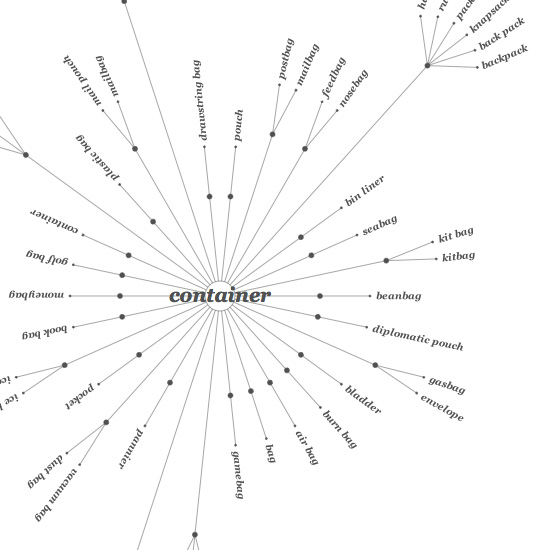 Graph, where nodes are words and edges are relationships

There is some hierarchical information, for example with 
hyp-er/o-nomy
WordNet: dog
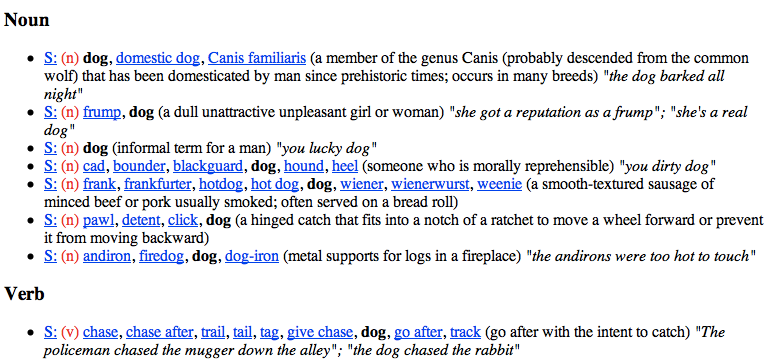 WordNet: dog
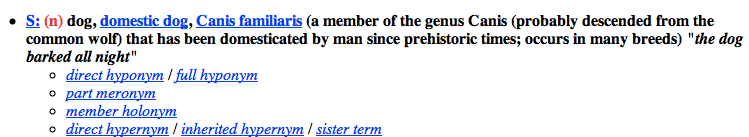 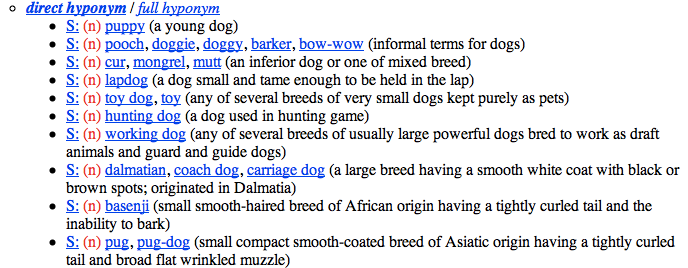 Word similarity: Exercise
How could you calculate word similarity if your only resource was:
the words themselves

WordNet

a dictionary

a corpus
Word similarity
Four general categories
Character-based
turned vs. truned
cognates (night, nacht, nicht, natt, nat, noc, noch)
Semantic web-based (e.g. WordNet)
Dictionary-based
Distributional similarity-based
similar words occur in similar contexts
Character-based similarity
sim(turned, truned) = ?
How might we do this using only the words (i.e. no outside resources?
Edit distance (Levenshtein distance)
The edit distance between w1 and w2 is the minimum number of operations to transform w1 into w2
Operations:
insertion
deletion
substitution
EDIT(turned, truned) = ?
EDIT(computer, commuter) = ?
EDIT(banana, apple) = ?
EDIT(wombat, worcester) = ?
Edit distance
EDIT(turned, truned) = 2
delete u
insert u
EDIT(computer, commuter) = 1
replace p with m
EDIT(banana, apple) = 5
delete b
replace n with p
replace a with p
replace n with l
replace a with e
EDIT(wombat, worcester) = 6
Better edit distance
Are all operations equally likely?
No
Improvement, give different weights to different operations
replacing a for e is more likely than z for y
Ideas for weightings?
Learn from actual data (known typos, known similar words)
Intuitions: phonetics
Intuitions: keyboard configuration
Vector character-based word similarity
sim(turned, truned) = ?
Any way to leverage our vector-based similarity approaches from last time?
Vector character-based word similarity
sim(turned, truned) = ?
Generate a feature vector based on the characters
(or could also use the set based measures at the character level)
a:	0
b:	0
c:	0
d:	1
e:	1
f:	0
g:	0
…
a:	0
b:	0
c:	0
d:	1
e:	1
f:	0
g:	0
…
problems?
Vector character-based word similarity
sim(restful, fluster) = ?
Character level loses a lot of information
a:	0
b:	0
c:	0
d:	1
e:	1
f:	0
g:	0
…
a:	0
b:	0
c:	0
d:	1
e:	1
f:	0
g:	0
…
ideas?
Vector character-based word similarity
sim(restful, fluster) = ?
Use character bigrams or even trigrams
aa:	0
ab:	0
ac:	0
…
es:	1
…
fu:	1
…
re:	1
…
aa:	0
ab:	0
ac:	0
…
er:	1
…
fl:	1
…
lu:	1
…
Word similarity
Four general categories
Character-based
turned vs. truned
cognates (night, nacht, nicht, natt, nat, noc, noch)
Semantic web-based (e.g. WordNet)
Dictionary-based
Distributional similarity-based
similar words occur in similar contexts
animal
fish
mammal
reptile
amphibian
horse
cat
mare
stallion
hunting dog
dachshund
terrier
WordNet-like Hierarchy
wolf
dog
To utilize WordNet, we often want to think about some graph-based measure.
animal
fish
mammal
reptile
amphibian
horse
cat
mare
stallion
hunting dog
dachshund
terrier
WordNet-like Hierarchy
wolf
dog
Rank the following based on similarity:
	SIM(wolf, dog)
	SIM(wolf, amphibian)
	SIM(terrier, wolf)
	SIM(dachshund, terrier)
animal
fish
mammal
reptile
amphibian
horse
cat
mare
stallion
hunting dog
dachshund
terrier
WordNet-like Hierarchy
wolf
dog
SIM(dachshund, terrier)
	SIM(wolf, dog)
	SIM(terrier, wolf)
	SIM(wolf, amphibian)
What information/heuristics did you use to rank these?
animal
fish
mammal
reptile
amphibian
horse
cat
mare
stallion
hunting dog
dachshund
terrier
WordNet-like Hierarchy
wolf
dog
SIM(dachshund, terrier)
	SIM(wolf, dog)
	SIM(terrier, wolf)
	SIM(wolf, amphibian)
path length is important (but not the only thing)
 words that share the same ancestor are related
 words lower down in the hierarchy are finer grained and therefore closer
WordNet similarity measures
path length doesn’t work very well
Some ideas:
path length scaled by the depth (Leacock and Chodorow, 1998) 
With a little cheating: 
Measure the “information content” of a word using a corpus: how specific is a word?
words higher up tend to have less information content
more frequent words (and ancestors of more frequent words) tend to have less information content
WordNet similarity measures
Utilizing information content:
information content of the lowest common parent (Resnik, 1995)
information content of the words minus information content of the lowest common parent (Jiang and Conrath, 1997)
information content of the lowest common parent divided by the information content of the words (Lin, 1998)
Word similarity
Four general categories
Character-based
turned vs. truned
cognates (night, nacht, nicht, natt, nat, noc, noch)
Semantic web-based (e.g. WordNet)
Dictionary-based
Distributional similarity-based
similar words occur in similar contexts
Dictionary-based similarity
Word
Dictionary blurb
a large, nocturnal, burrowing mammal, Orycteropus afer,  ofcentral and southern Africa, feeding on ants and termites andhaving a long, extensile tongue, strong claws, and long ears.
aardvark
One of a breed of small hounds having long ears, short legs, and a usually black, tan, and white coat.
beagle
Any carnivore of the family Canidae, having prominent canine teeth and, in the wild state, a long and slender muzzle, a deep-chested muscular body, a bushy tail, and large, erect ears. Compare canid.
dog
Dictionary-based similarity
Utilize our text similarity measures
sim(dog, beagle) =
sim(                           ,
One of a breed of small hounds having long ears, short legs, and a usually black, tan, and white coat.
Any carnivore of the family Canidae, having prominent canine teeth and, in the wild state, a long and slender muzzle, a deep-chested muscular body, a bushy tail, and large, erect ears. Compare canid.
)
Dictionary-based similarity
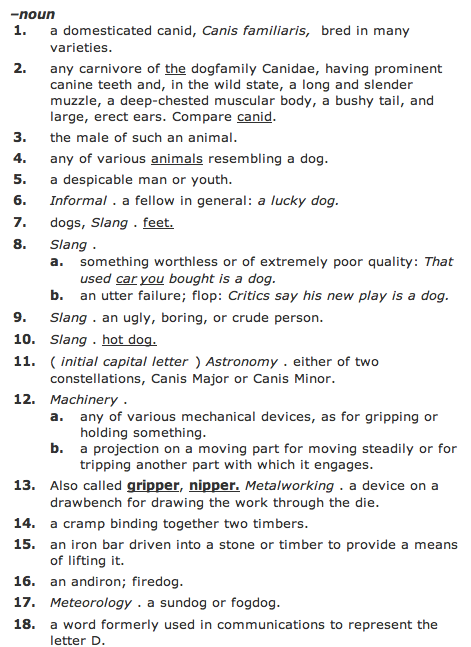 What about words that have multiple senses/parts of speech?
Dictionary-based similarity
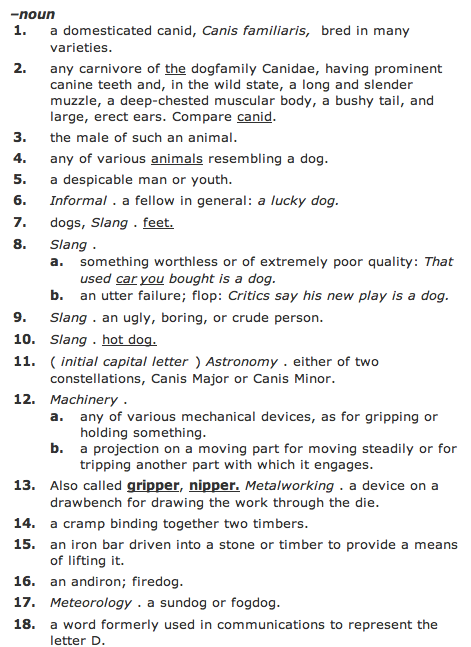 part of speech tagging
word sense disambiguation
most frequent sense
average similarity between all senses
max similarity between all senses
sum of similarity between all senses
Dictionary + WordNet
WordNet also includes a “gloss” similar to a dictionary definition
Other variants include the overlap of the word senses as well as those word senses that are related (e.g. hypernym, hyponym, etc.)
incorporates some of the path information as well
Banerjee and Pedersen, 2003
Word similarity
Four general categories
Character-based
turned vs. truned
cognates (night, nacht, nicht, natt, nat, noc, noch)
Semantic web-based (e.g. WordNet)
Dictionary-based
Distributional similarity-based
similar words occur in similar contexts
Corpus-based approaches
Word
ANY blurb
aardvark
Ideas?
beagle
dog
Corpus-based
The Beagle is a breed of small to medium-sized dog. A member of the Hound Group, it is similar in appearance to the Foxhound but smaller, with shorter leg

Beagles are intelligent, and are popular as pets because of their size, even temper, and lack of inherited health problems.

Dogs of similar size and purpose to the modern Beagle can be traced in Ancient Greece[2] back to around the 5th century BC.

From medieval times, beagle was used as a generic description for the smaller hounds, though these dogs differed considerably from the modern breed.

In the 1840s, a standard Beagle type was beginning to develop: the distinction between the North Country Beagle and Southern
Corpus-based: feature extraction
The Beagle is a breed of small to medium-sized dog. A member of the Hound Group, it is similar in appearance to the Foxhound but smaller, with shorter leg
We’d like to utilize or vector-based approach
How could we we create a vector from these occurrences?
collect word counts from all documents with the word in it
collect word counts from all sentences with the word in it
collect all word counts from all words within X words of the word
collect all words counts from words in specific relationship: subject-object, etc.
Word-context co-occurrence vectors
The Beagle is a breed of small to medium-sized dog. A member of the Hound Group, it is similar in appearance to the Foxhound but smaller, with shorter leg

Beagles are intelligent, and are popular as pets because of their size, even temper, and lack of inherited health problems.

Dogs of similar size and purpose to the modern Beagle can be traced in Ancient Greece[2] back to around the 5th century BC.

From medieval times, beagle was used as a generic description for the smaller hounds, though these dogs differed considerably from the modern breed.

In the 1840s, a standard Beagle type was beginning to develop: the distinction between the North Country Beagle and Southern
Word-context co-occurrence vectors
The Beagle is a breed

Beagles are intelligent, and

to the modern Beagle can be traced

From medieval times, beagle was used as

1840s, a standard Beagle type was beginning
the:			2
is:			1
a:			2
breed:		1
are:			1
intelligent:	1
and:			1
to:			1
modern:		1
…
Often do some preprocessing like lowercasing and removing stop words
Corpus-based similarity
sim(dog, beagle) =
sim(context_vector(dog), context_vector(beagle))
the:			5
is:			1
a:			4
breeds:		2
are:			1
intelligent:	5
…
the:			2
is:			1
a:			2
breed:		1
are:			1
intelligent:	1
and:			1
to:			1
modern:		1
…
Web-based similarity
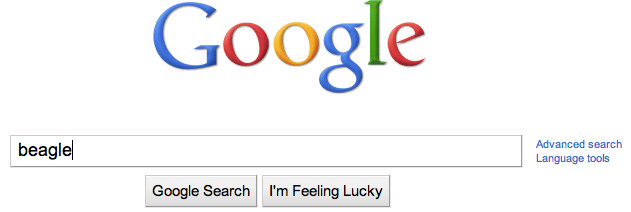 beagle
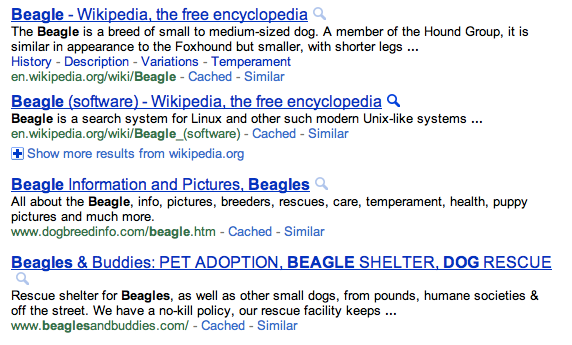 How can we make a document/blurb from this?
[Speaker Notes: yahoo and some others allow you API access to their search engine]
Web-based similarity
Concatenate the snippets for the top N results
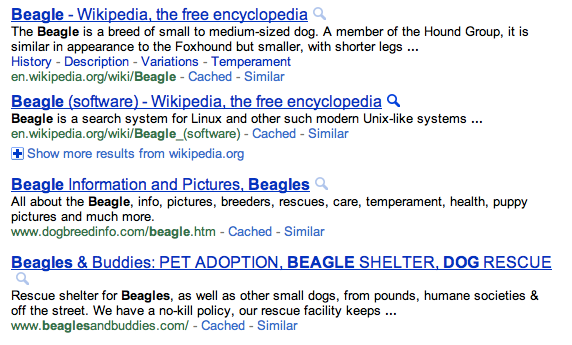 Concatenate the web page text for the top N results